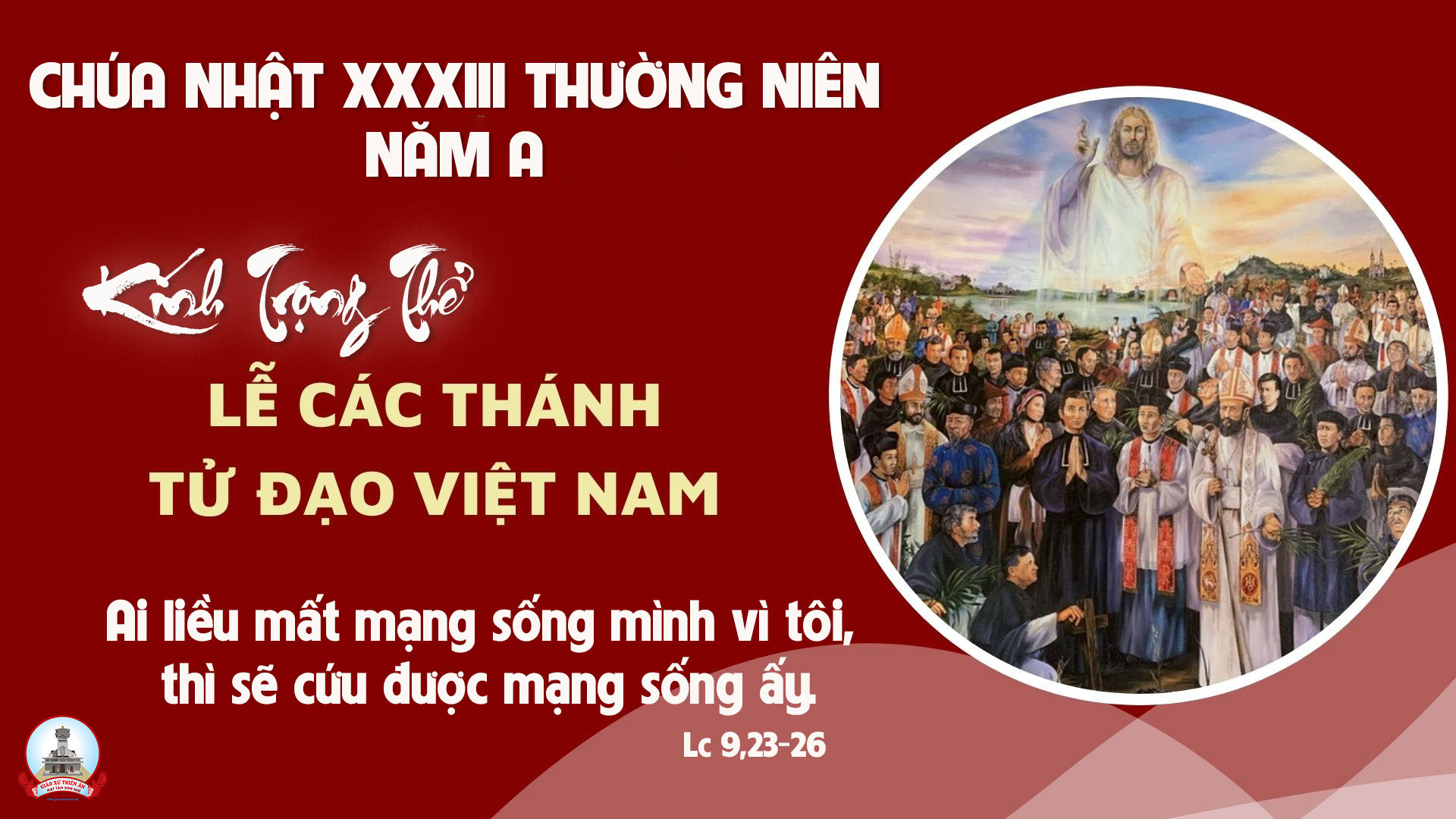 Ca Nhập LễHồi Chuông Dứt TiếngNguyễn Bang Hanh
Tk1: Hồi chuông dứt tiếng đầu rơi chốn pháp trường. Hồn thiêng lâng lâng về thiên quốc xa vời. Từ nay thôi những ngày tân khổ u buồn. Về quê phúc vinh hưởng nhan Chúa muôn đời.
Đk: Muôn ngàn đau đớn, nay đã theo ngày tháng trôi. Hy sinh vì lòng tin, son sắt giữ câu đoan nguyền . Quyết tình trung tín lao khổ không hề dám phai. Giữ tấm lòng hiếu trung lời thề xưa lẽ nào quên.
Tk2: Nhẹ quên đau thương bền vững tấm can trường . Ngày đêm khấn ước chờ dâng trái tim hồng. Lòng trung nghĩa ấy nghìn thu sáng tưng bừng . Ngàn năm chiếu soi và in vết huy hoàng.
Đk: Muôn ngàn đau đớn, nay đã theo ngày tháng trôi. Hy sinh vì lòng tin, son sắt giữ câu đoan nguyền . Quyết tình trung tín lao khổ không hề dám phai. Giữ tấm lòng hiếu trung lời thề xưa lẽ nào quên.
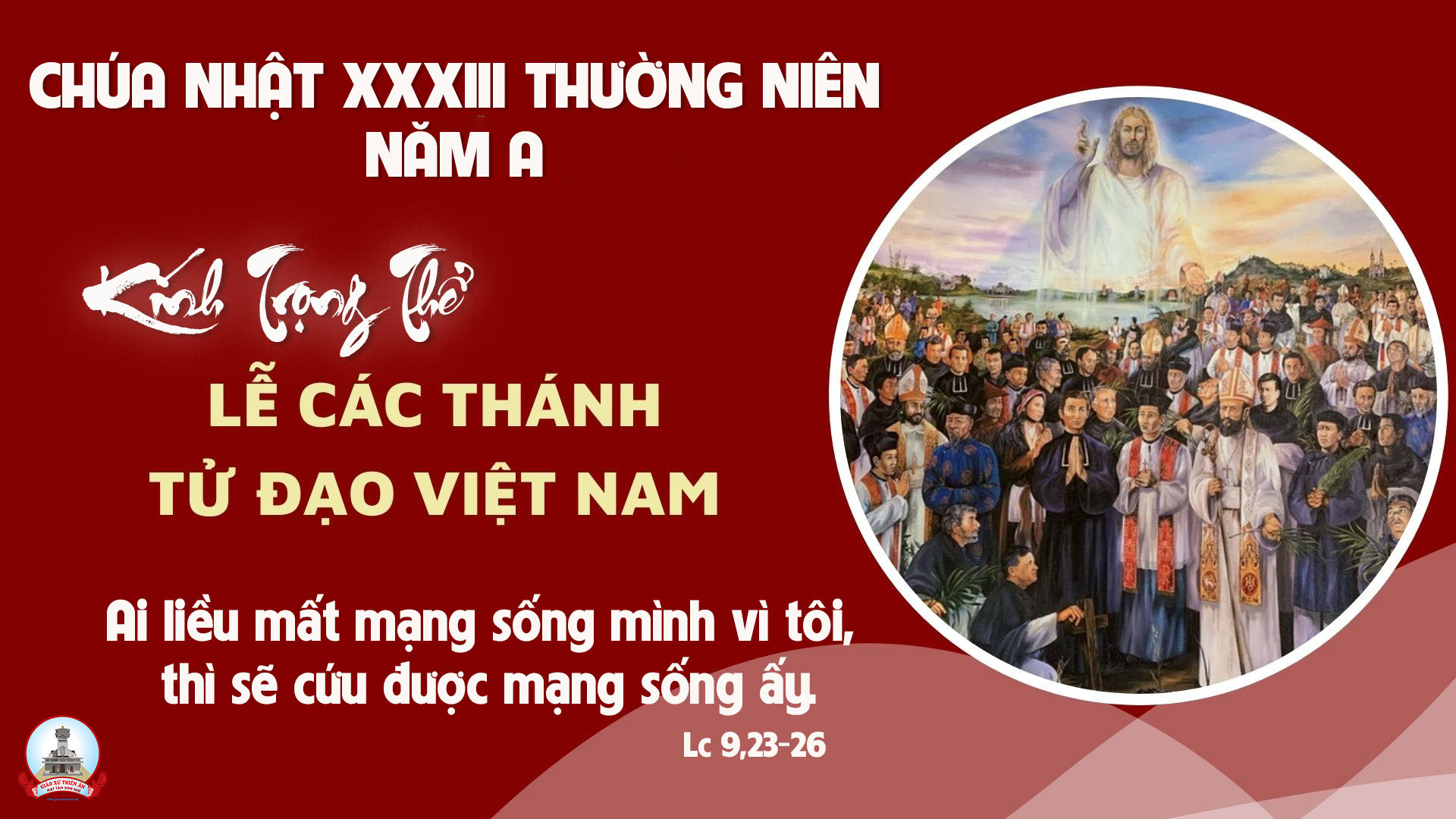 KINH VINH DANH
Chủ tế: Vinh danh Thiên Chúa trên các tầng trời.A+B: Và bình an dưới thế cho người thiện tâm.
A: Chúng con ca ngợi Chúa.
B: Chúng con chúc tụng Chúa. A: Chúng con thờ lạy Chúa. 
B: Chúng con tôn vinh Chúa.
A: Chúng con cảm tạ Chúa vì vinh quang cao cả Chúa.
B: Lạy Chúa là Thiên Chúa, là Vua trên trời, là Chúa Cha toàn năng.
A: Lạy con một Thiên Chúa,            Chúa Giêsu Kitô.
B: Lạy Chúa là Thiên Chúa, là Chiên Thiên Chúa là Con Đức Chúa Cha.
A: Chúa xóa tội trần gian, xin thương xót chúng con.
B: Chúa xóa tội trần gian, xin nhậm lời chúng con cầu khẩn.
A: Chúa ngự bên hữu Đức Chúa Cha, xin thương xót chúng con.
B: Vì lạy Chúa Giêsu Kitô, chỉ có Chúa là Đấng Thánh.
Chỉ có Chúa là Chúa, chỉ có Chúa là đấng tối cao.
A+B: Cùng Đức Chúa Thánh Thần trong vinh quang Đức Chúa Cha. 
Amen.
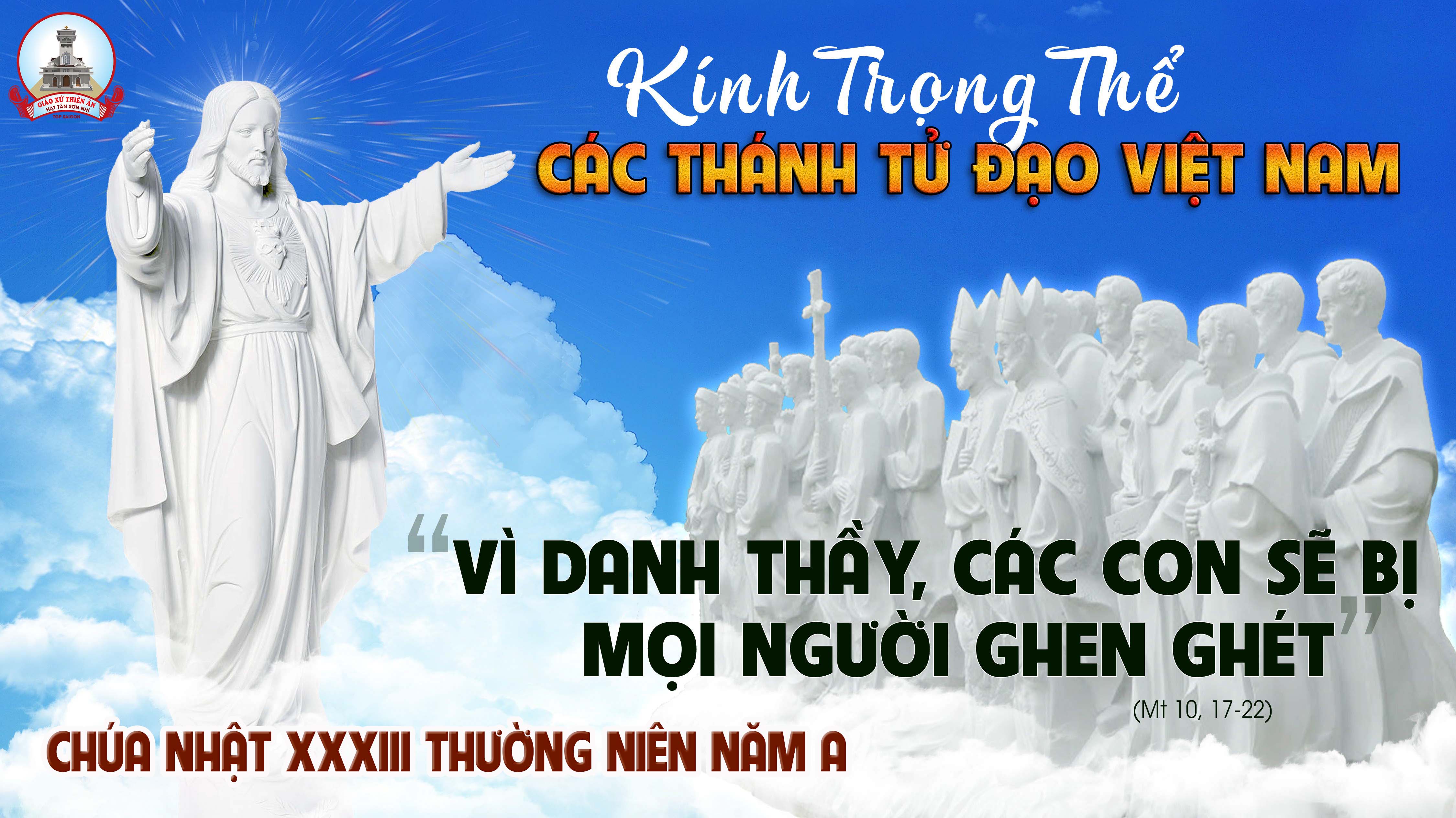 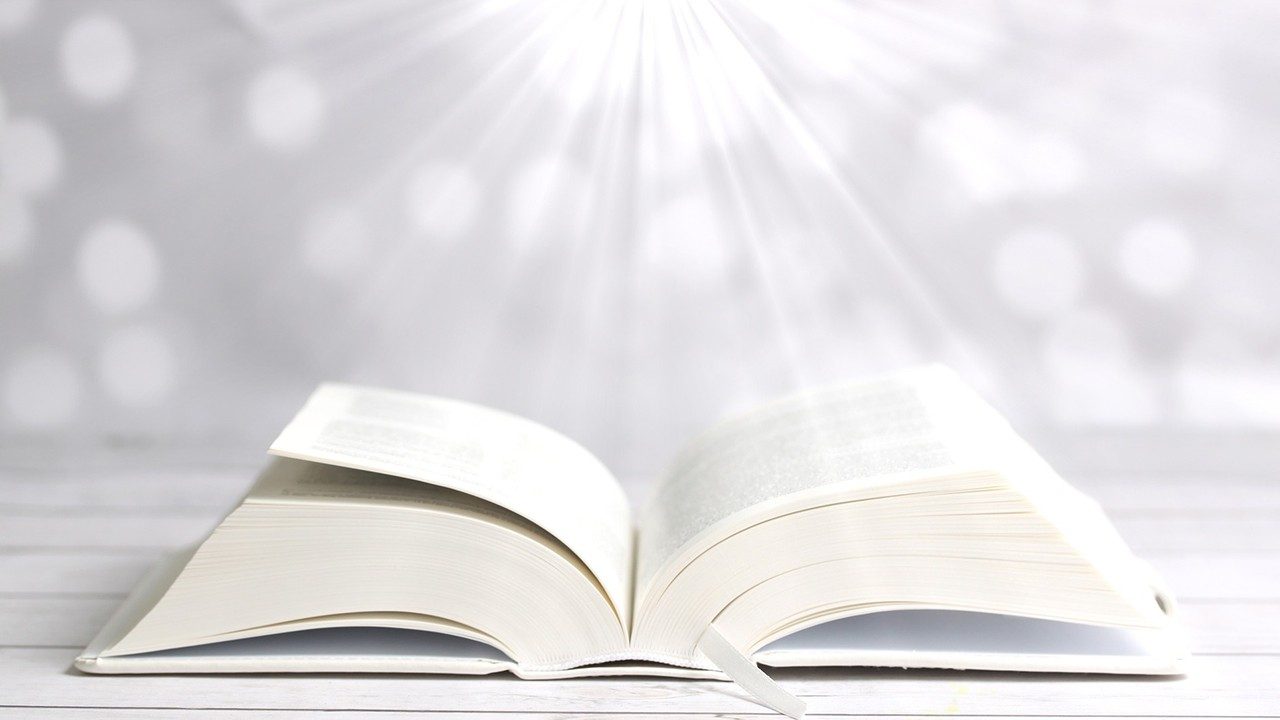 Bài đọc 1.
Bài trích sách Ma-ca-bê quyển thứ hai.
Bà mẹ là người đáng khâm phục, vì bà can đảm chịu đựng nhờ niềm trông cậy bà đặt nơi Đức Chúa.
Thánh Vịnh 125Chúa Nhật XXXIII Thường NiênNăm ACác Thánh Tử Đạo Việt NamLm. Kim Long04 Câu
Đk: Ai nghẹn ngào ra đi gieo giống, mùa gặt mai sau khấp khởi mừng.
Tk1: Từ Si-on khi được Chúa dẫn về, ta ngỡ ngàng tựa trong giấc mơ. Tiếng cười rộn rã đôi môi, lời hoan ca vang rền cửa miệng.
Đk: Ai nghẹn ngào ra đi gieo giống, mùa gặt mai sau khấp khởi mừng.
Tk2: Này chư dân to nhỏ với nhau rằng: Ôi Chúa làm việc bao lớn lao. Chúa làm việc lớn lao thay, và ta nay vui mừng đầy tràn.
Đk: Ai nghẹn ngào ra đi gieo giống, mùa gặt mai sau khấp khởi mừng.
Tk3: Nguyện anh em lao tù Chúa đưa về, như suối cạn miền Nam đón mưa. Lúc này buồn bã đi gieo, mùa mai sau vui mừng hái gặt.
Đk: Ai nghẹn ngào ra đi gieo giống, mùa gặt mai sau khấp khởi mừng.
Tk4: Họ ra đi, đi mà đẫm châu lệ, gieo vãi từng hạt ươm giống đây. Lúc về, về sẽ reo vui, và trên vai mang nặng lúa vàng.
Đk: Ai nghẹn ngào ra đi gieo giống, mùa gặt mai sau khấp khởi mừng.
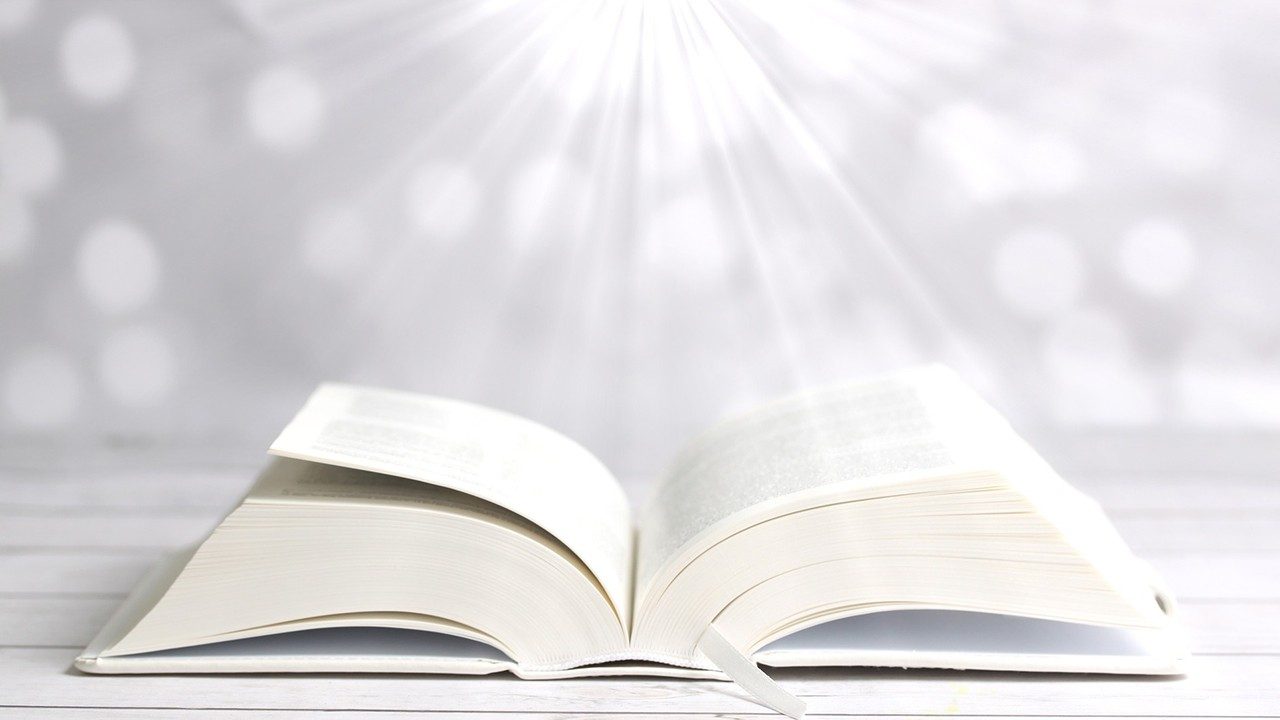 Bài đọc 2.
Bài trích thư của thánh Phao-lô tông đồ gửi tín hữu Rô-ma.Dù sự chết hay sự sống cũng không tách được chúng ta ra khỏi tình yêu của Thiên Chúa.
Alleluia - Alleluia:
Phúc cho ai chịu bách hại vì chính đạo, vì Nước Trời là của họ.
Alleluia …
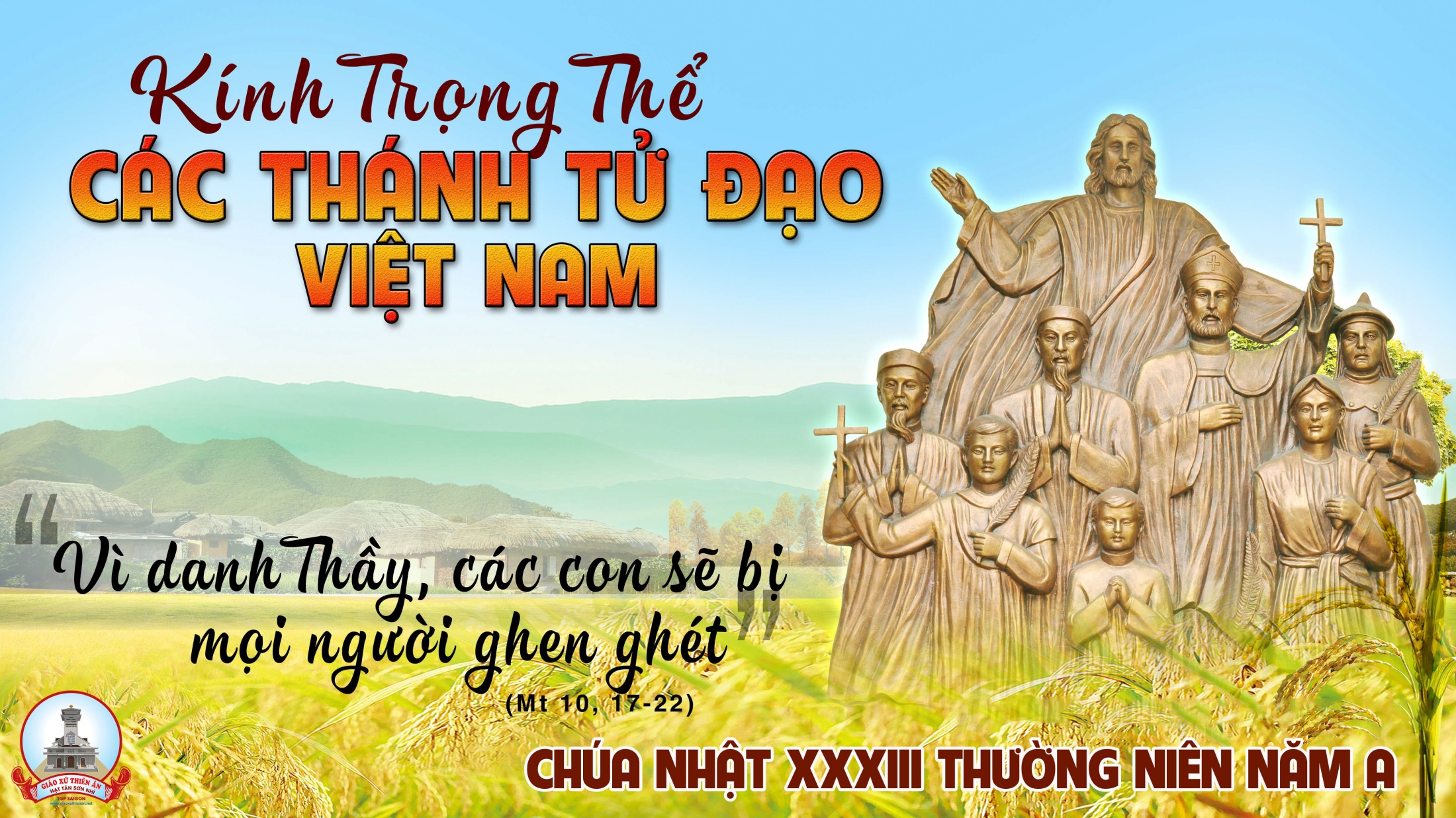 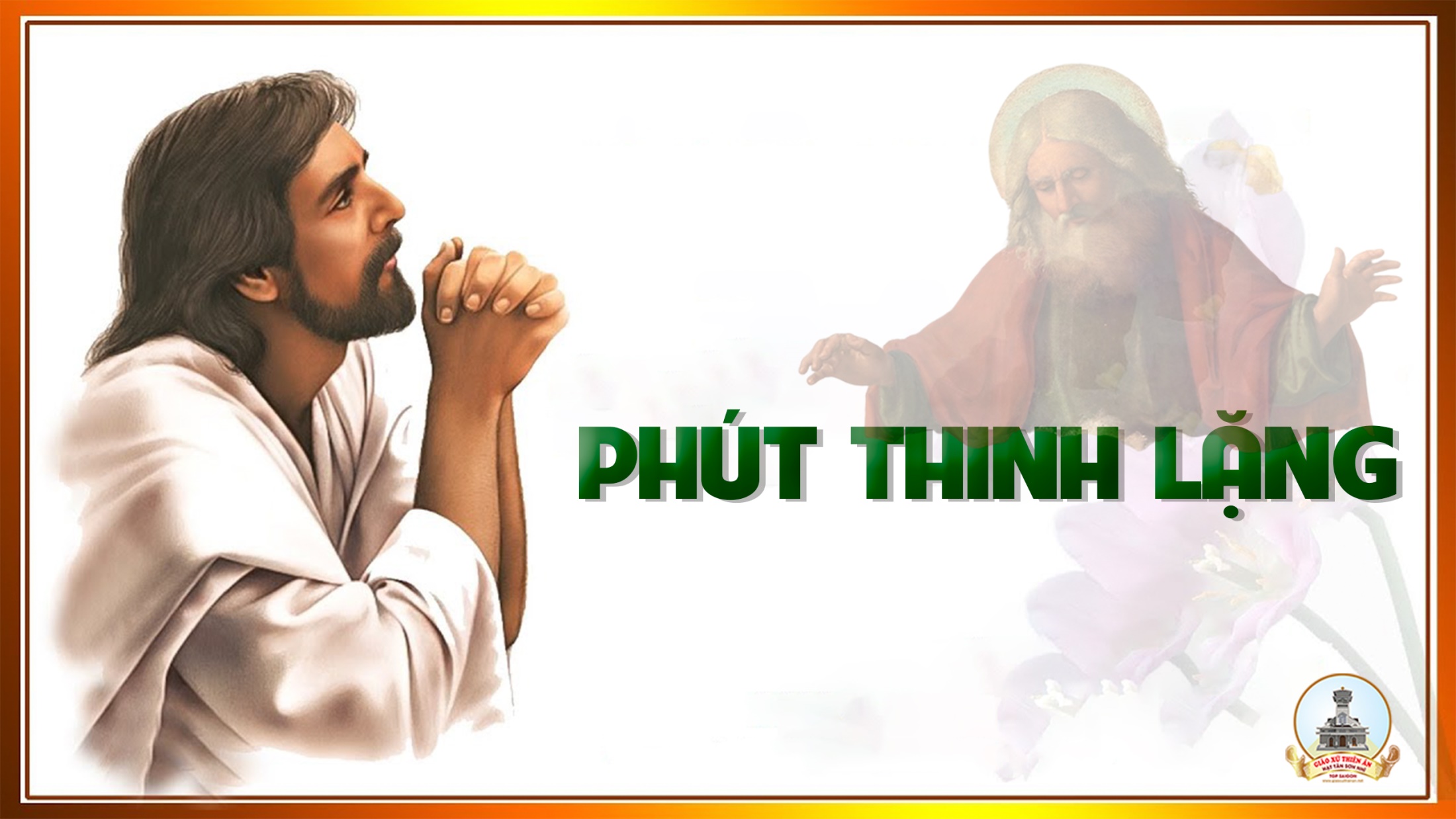 KINH TIN KÍNH
Tôi tin kính một Thiên Chúa là Cha toàn năng, Đấng tạo thành trời đất, muôn vật hữu hình và vô hình.
Tôi tin kính một Chúa Giêsu Kitô, Con Một Thiên Chúa, Sinh bởi Đức Chúa Cha từ trước muôn đời.
Người là Thiên Chúa bởi Thiên Chúa, Ánh Sáng bởi Ánh Sáng, Thiên Chúa thật bởi Thiên Chúa thật,
được sinh ra mà không phải được tạo thành, đồng bản thể với Đức Chúa Cha: nhờ Người mà muôn vật được tạo thành.
Vì loài người chúng ta và để cứu độ chúng ta, Người đã từ trời xuống thế.
Bởi phép Đức Chúa Thánh Thần, Người đã nhập thể trong lòng Trinh Nữ Maria, và đã làm người.
Người chịu đóng đinh vào thập giá vì chúng ta, thời quan Phongxiô Philatô; Người chịu khổ hình và mai táng, ngày thứ ba Người sống lại như lời Thánh Kinh.
Người lên trời, ngự bên hữu Đức Chúa Cha, và Người sẽ lại đến trong vinh quang để phán xét kẻ sống và kẻ chết, Nước Người sẽ không bao giờ cùng.
Tôi tin kính Đức Chúa Thánh Thần là Thiên Chúa và là Đấng ban sự sống, Người bởi Đức Chúa Cha và Đức Chúa Con mà ra,
Người được phụng thờ và tôn vinh cùng với Đức Chúa Cha và Đức Chúa Con: Người đã dùng các tiên tri mà phán dạy.
Tôi tin Hội Thánh duy nhất thánh thiện công giáo và tông truyền.
Tôi tuyên xưng có một Phép Rửa để tha tội. Tôi trông đợi kẻ chết sống lại và sự sống đời sau. Amen.
LỜI NGUYỆN TÍN HỮU
Các Thánh tử đạo Việt Nam là những đấng hết lòng tin tưởng và yêu mến Chúa, trung thành với Giáo Hội, sống trọn vẹn niềm tin đã lãnh nhận. Với tâm tình cảm phục và mến yêu các bậc anh hùng tiền bối trong đời sống đức tin,
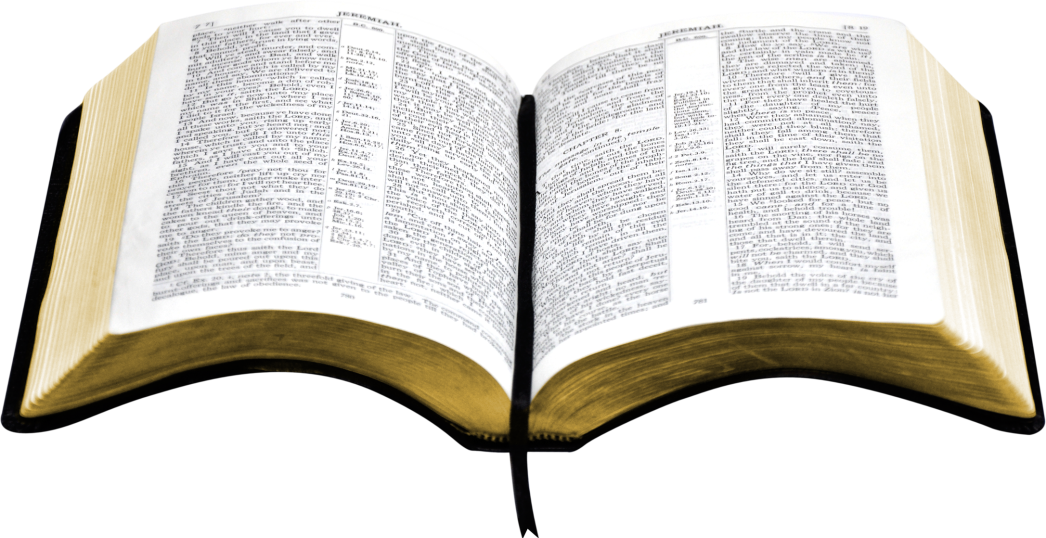 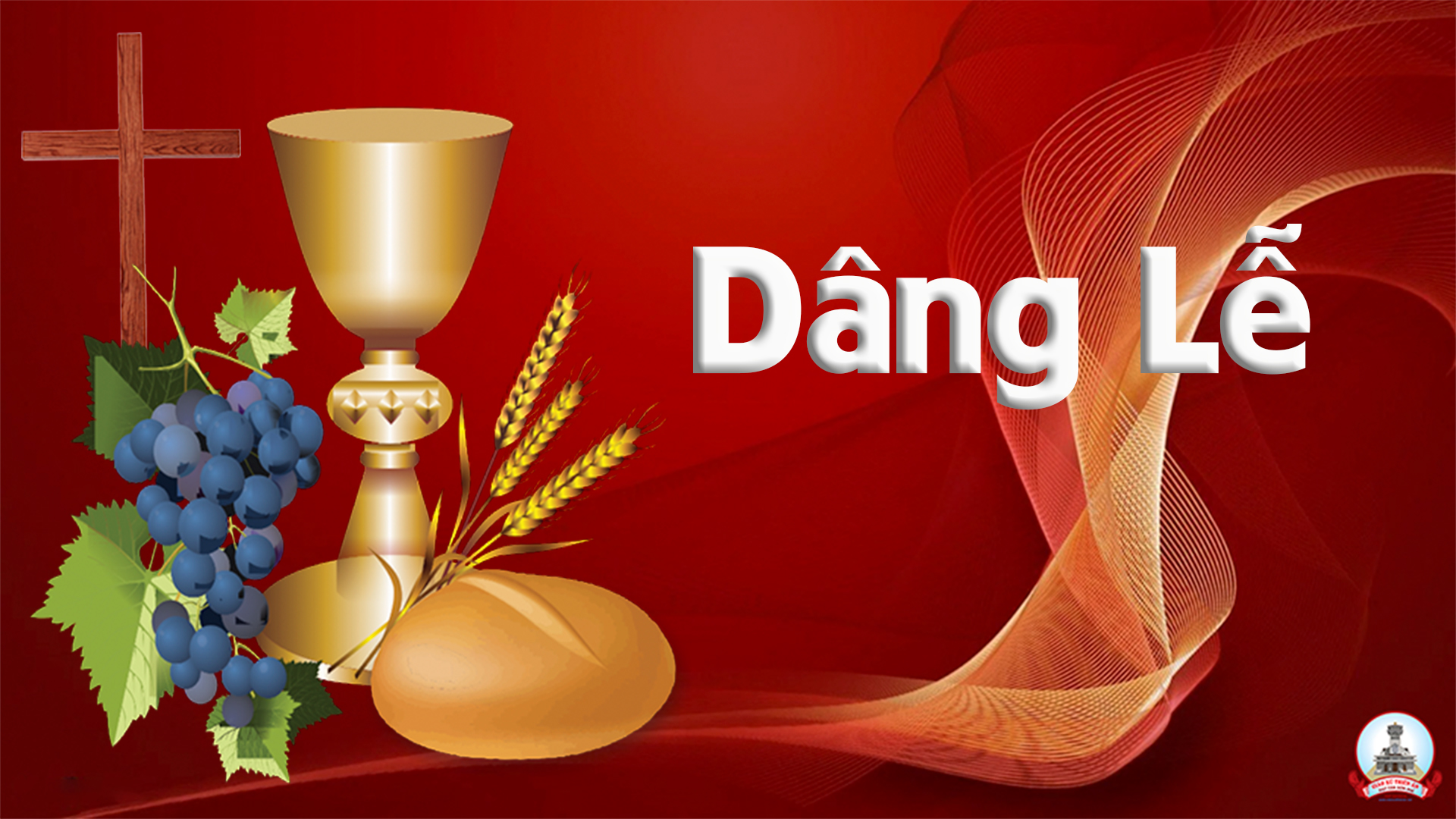 Niềm Tin Kiêu HùngP. Mi Trầm
Tk1:  Xin dâng lên niềm tin của người dân Việt. Qua bao thăng trầm niềm tin kiêu hùng oanh liệt. Đầu rơi máu đổ là lễ dâng trước tòa Thiên Chúa nhuộm thắm trên muôn ngàn đồng lúa làm trổ sinh bông hạt đầu mùa
Đk: Xin dâng lên niềm tin kiêu hùng của các Thánh Tử Đạo Việt Nam luôn sáng tươi huy hoàng. Xin dâng lên niềm tin kiêu hùng của các Thánh Tử Đạo Việt Nam luôn sáng ngời vinh quang.
Tk2: Như lúa miến nghiền tan trở thành bánh này. Các Thánh Tử Đạo vượt qua muôn nghìn đắng cay. Niềm tin kiên vững lòng vẫn luôn trung thành với Chúa làm sáng lên Tin Mừng đạo Chúa người khắp nơi ca tụng từ xưa.
Đk: Xin dâng lên niềm tin kiêu hùng của các Thánh Tử Đạo Việt Nam luôn sáng tươi huy hoàng. Xin dâng lên niềm tin kiêu hùng của các Thánh Tử Đạo Việt Nam luôn sáng ngời vinh quang.
Tk3: Hôm nay đây trần gian vẫn đầy gánh nặng. Văn minh nhân loại tự do con người bủa giăng. Vượt bao cám dỗ như that qua muôn ngàn going tố, lòng tín trung ghi tạc đây đó Nhà Chúa Cha chính nơi hẹn hò.
Đk: Xin dâng lên niềm tin kiêu hùng của các Thánh Tử Đạo Việt Nam luôn sáng tươi huy hoàng. Xin dâng lên niềm tin kiêu hùng của các Thánh Tử Đạo Việt Nam luôn sáng ngời vinh quang.
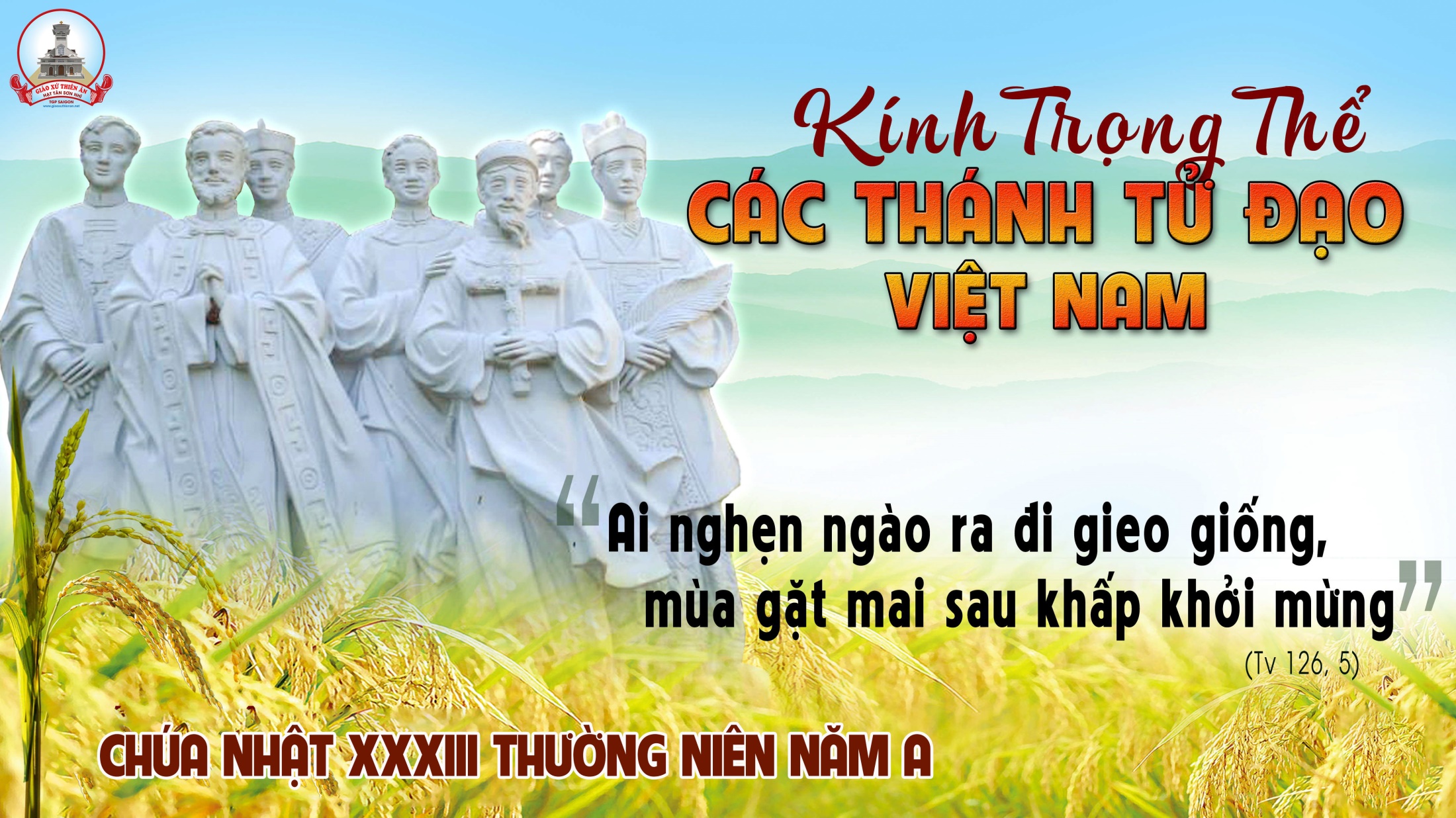 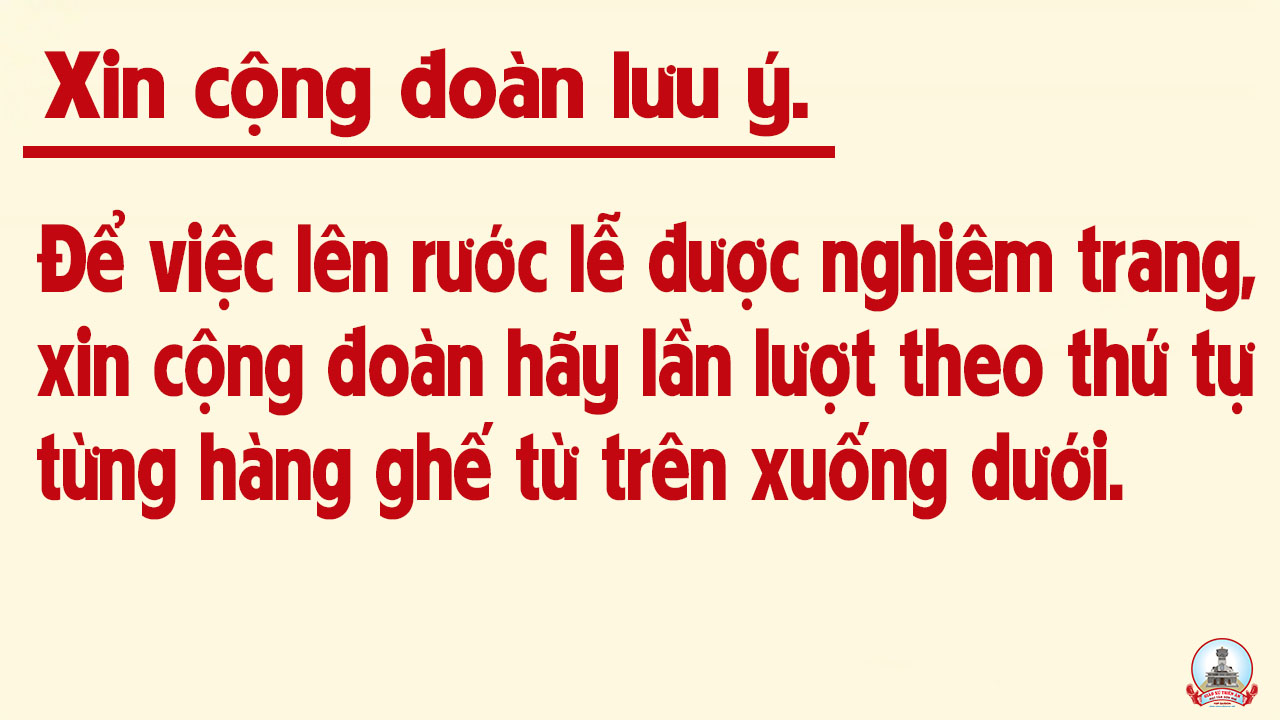 Ca Nguyện Hiệp LễVề Bên ChúaPhùng Minh Mẫn
Tk1: Như nai rừng đang khát mong về suối trong ngọt ngào, con mơ về quê dấu yêu dường bao. Chốn an bình thư thái có muôn phúc lộc tươi mới tựa vào lòng Chúa con nghỉ ngơi.
***: Nơi lưu đày sâu đắng bao ngày vắng xa nụ cười. Thân nô lệ tìm thấy đâu niềm vui, ngước trông về trời cao tiếng con xin Ngài nghe thấu dìu đưa con thoát xa khổ đau.
Đk: Về bên Chúa một ngày con sướng vui nhiều hơn vạn ngày trần thế. Chính Ngài là cùng đích con đi về. Về bên Chúa niềm vui tràn ứ, ngàn thu không hề phai úa có Chúa vui thỏa niềm ước mơ.
Tk2: Mang thân phận tội lỗi trên đường thế gian mịt mờ, con bao lần gục ngã trong bùn nhơ. Chốn u sầu héo úa mắt con đẫm lệ chan chứa, vạn lần đau xót cho tội xưa.
***: Ôi nhân hậu lòng Chúa như đại dương luôn dạt dào. Qua muôn đời hằng chứa chan nhường bao. Khấn xin Ngài thương xót thấm khô bao giọt nước mắt dìu đưa con tới quê trời cao.
Đk: Về bên Chúa một ngày con sướng vui nhiều hơn vạn ngày trần thế. Chính Ngài là cùng đích con đi về. Về bên Chúa niềm vui tràn ứ, ngàn thu không hề phai úa có Chúa vui thỏa niềm ước mơ.
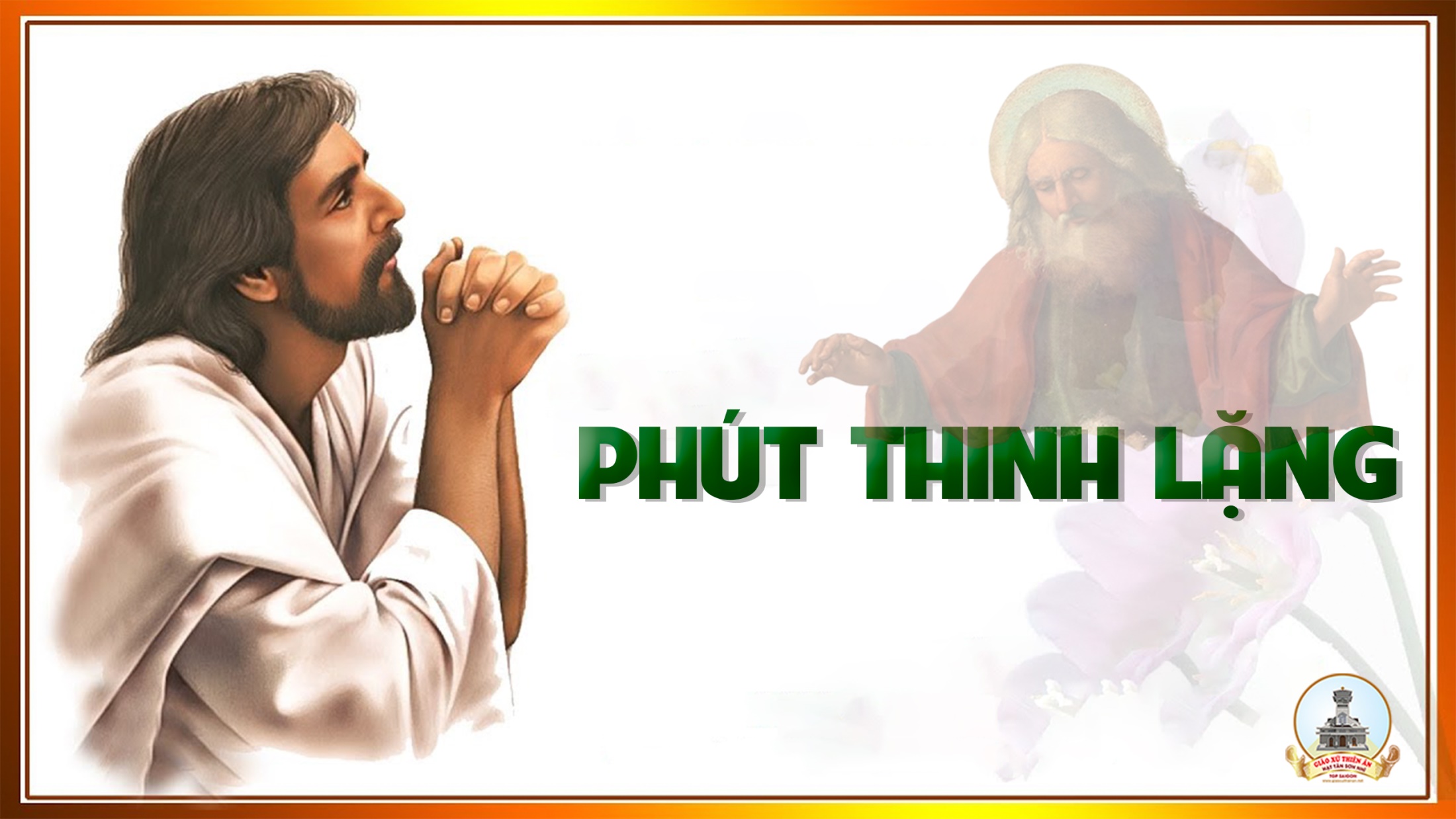 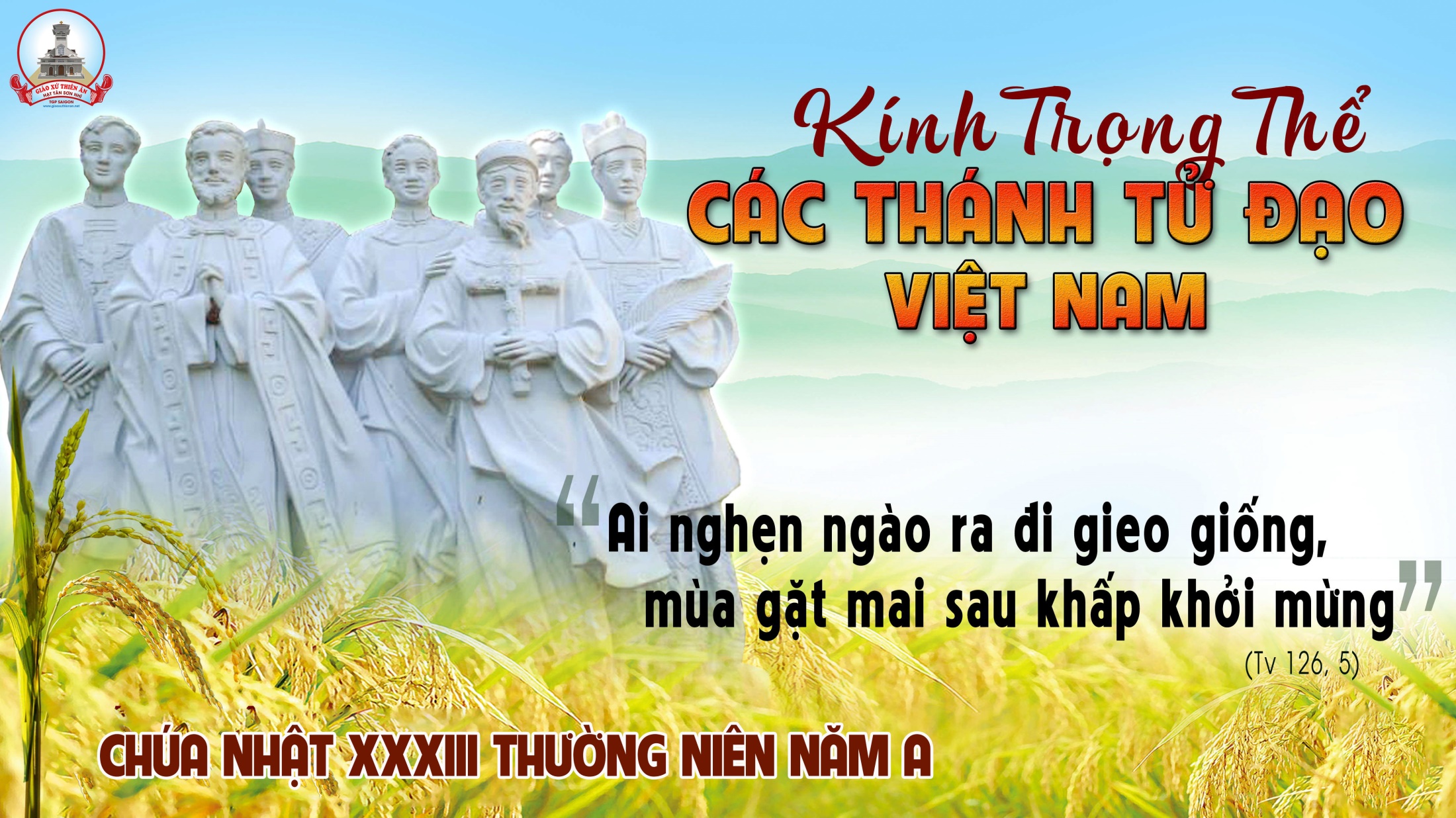 Ca Kết LễMừng Các ThánhLm. Hoài Đức
Đk: Hào quang Thiên Quốc tươi sáng vô cùng! Nhạc ca Thiên Quốc ngây ngất vô cùng! Bên Chúa vinh quang Thần Thánh vui mừng. Bảo tòa triều thiên chứng minh toàn công.
Tk1: Trần gian không đường đàn không tiếng ca, Trần thế không điệu nhạc không tứ thơ. Mong tượng trưng diễn đạt được nơi trường xuân. Nơi nhạc thơ quyến hồn đàn ca Thần Thánh ngân.
**: Một nơi không còn thời gian ước mơ. Và hết kinh hoàng sầu bi lắng lo. Các Thánh ngắm chầu nhan Chúa không lúc rời. Đức kính mến nguyên tuyền không còn nhạt phai.
Đk: Hào quang Thiên Quốc tươi sáng vô cùng! Nhạc ca Thiên Quốc ngây ngất vô cùng! Bên Chúa vinh quang Thần Thánh vui mừng. Bảo tòa triều thiên chứng minh toàn công.
Tk2: Ngợi khen Thiên Thần, Tổ Tông, Tiên Tri. Vạn tuế Tông đồ, Hiển tu, Thánh nhi, Tử Đạo, Tiến Sĩ bên Ẩn Tu, Đồng Trinh, không kể muôn thế hệ cùng chung một phúc vinh.
**: Vì bao công nghiệp vì bao hy sinh, Vì chí trung thành thờ Cha chí linh, thắm nét chữ vàng thiêng sách ghi cõi trời. Với tích Thánh gương lành cho người đời soi.
Đk: Hào quang Thiên Quốc tươi sáng vô cùng! Nhạc ca Thiên Quốc ngây ngất vô cùng! Bên Chúa vinh quang Thần Thánh vui mừng. Bảo tòa triều thiên chứng minh toàn công.
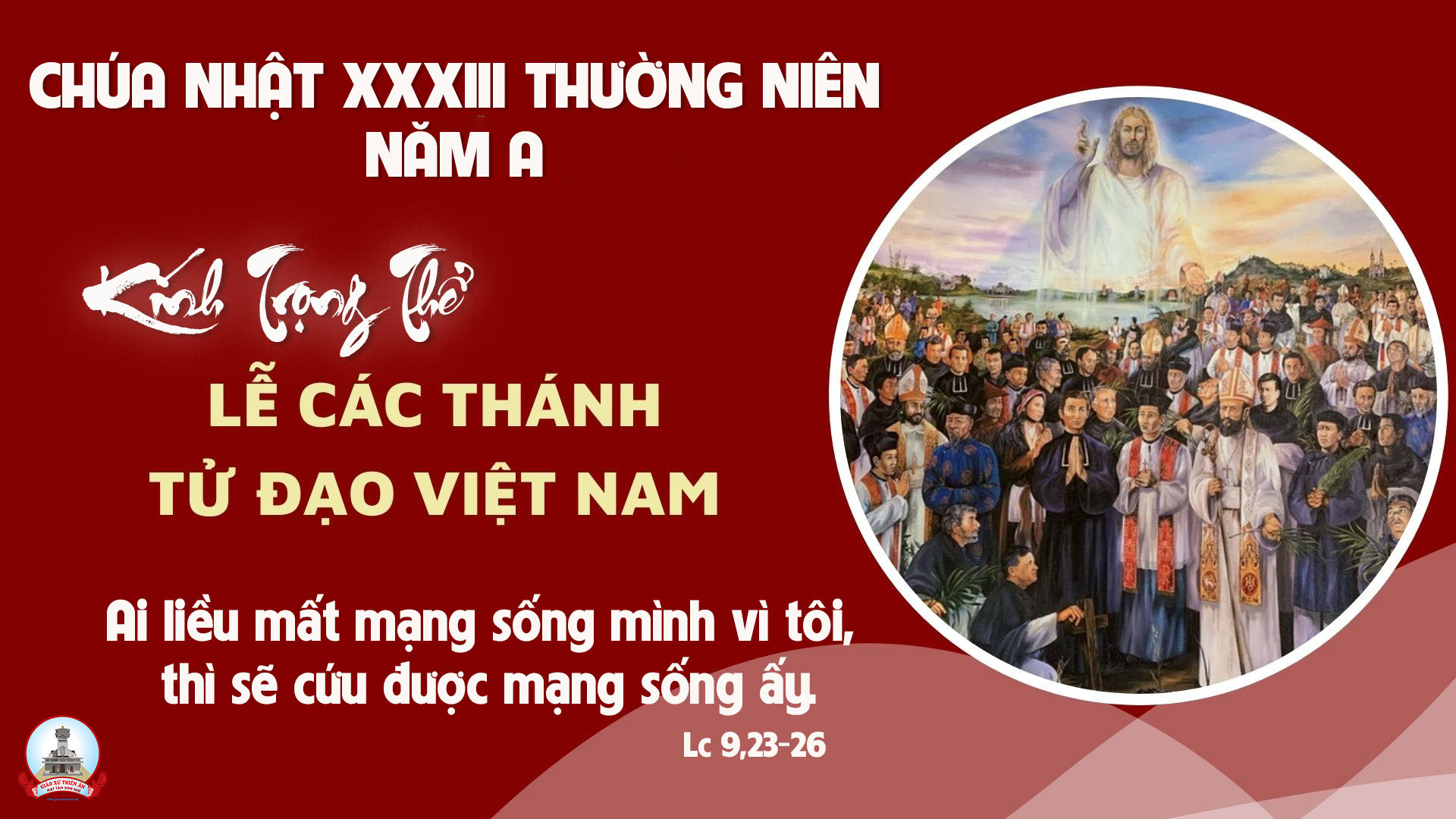